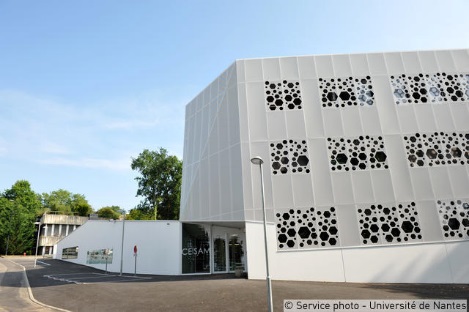 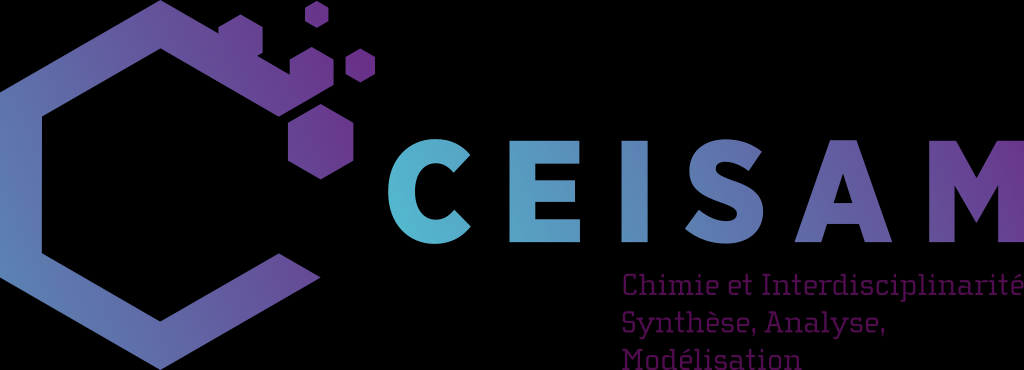 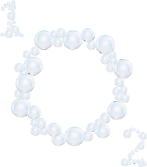 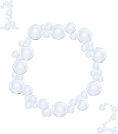 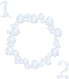 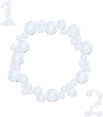 Méthodologies innovantes en photooxygénation : nouveaux processus monotopes pour la désaromatisation de phénols
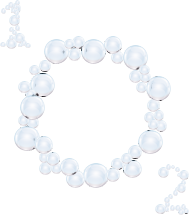 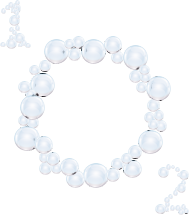 5 mai 2021

Louis Péault
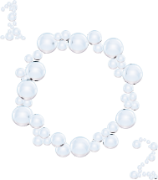 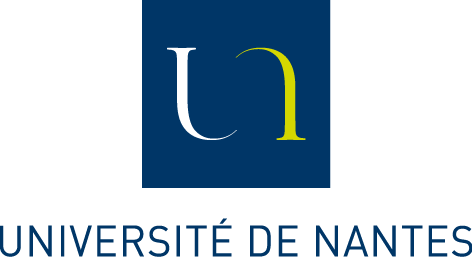 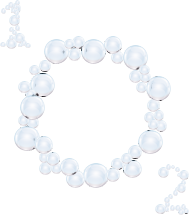 Intérêt de la désaromatisation de phénols en synthèse
Introduction
Extension tridimensionnelle
Environnement plan
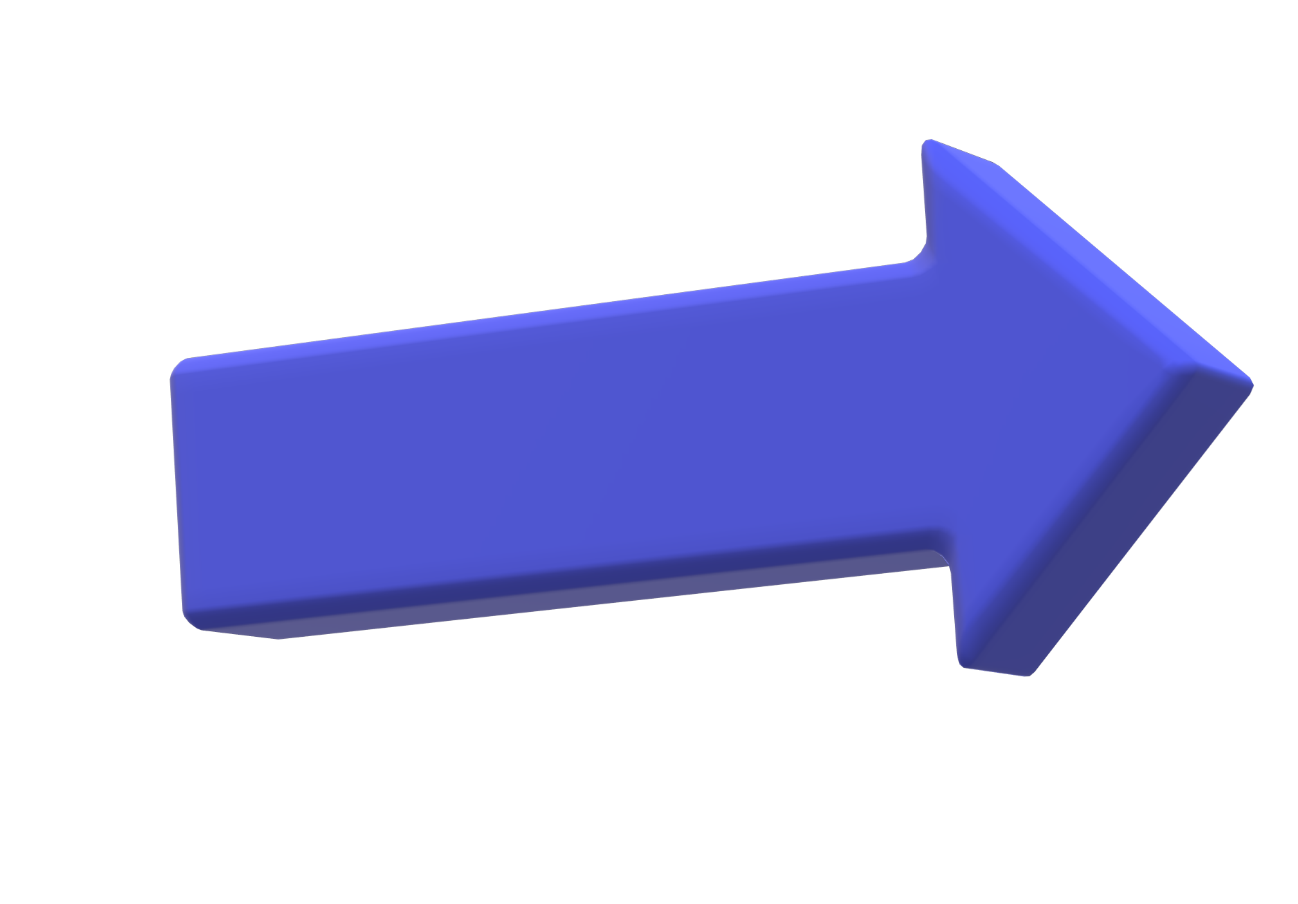 Jesterone
Vanilline
3-demethoxyerythratidinone
Salicylaldéhyde
Désaromatisation
Evodone
Estradiol
Acide sinapylique (lignine)
Epiepoformine
Puupehenone
Cleroindicine D
Source abondante et peu coûteuse
Production de motifs d’intérêt
2
Méthodes de désaromatisation des phénols
Introduction
Rdt : 80%
ee : 89%
Rdt : 86%
ee : 86%
M
I λ3
Phénols
Org. Lett. 2010, 5020.
Angew. Chem. Int Ed. 2008, 3787.
1O2
Rdt : 53%
Rdt : 74%
Org. Lett. 2014, 2288.
Chem. Eur. J. 2018, 4790.
3
L’oxygène singulet
Introduction
Oxygène singulet
Espèce excitée à temps de vie variable selon les conditions ;
Comporte une orbitale vacante basse en énergie ;
Bon électrophile.
Oxygène triplet
Espèce stable ;
Réagit de façon radicalaire.
4
L’oxygène singulet
Introduction
Production à l’aide d’un photosensibilisateur :
Oxygène singulet
Espèce excitée à temps de vie variable selon les conditions ;
Comporte une orbitale vacante basse en énergie ;
Bon électrophile.
Oxygène triplet
Espèce stable ;
Réagit de façon radicalaire.
5
L’oxygène singulet
Introduction
Utilisations possibles en synthèse :
Oxygène singulet
Espèce excitée à temps de vie variable selon les conditions ;
Comporte une orbitale vacante basse en énergie ;
Bon électrophile.
Oxygène triplet
Espèce stable ;
Réagit de façon radicalaire.
6
Limites et stratégie d’amélioration
Introduction
Limites :
J. Org. Chem. 1998, 2039
Chem. Eur. J. 2018, 4790.
7
Angew. Chem. Int. Ed. 2016, 6915
Limites et stratégie d’amélioration
Introduction
Limites :
Stratégie :
Recherche de nouveaux systèmes catalytiques
8
Travaux précédents
Introduction
Chem. Commun. 2019, 7398
9
Hypothèse de travail
Introduction
Travaux précédents
Chem. Commun. 2019, 7398
Piste de modification
10 h, 92%
Tetrahedron. 1995, 8573
24 h, 65%
Proposition de nouvelle réaction
10
Plan de présentation
Introduction
I- Développement de conditions réactionnelles optimales


II- Extension à diverses molécules présentant la sous-structure d’intérêt


III- Étude mécanistique

	1. Étude expérimentale


	2. Modélisation
11
Développement de conditions optimales
I.
t = 5 h
Conditions réactionnelles : 0,25 mmol de substrat dans 5 mL de MeOH
12
Développement de conditions optimales
II.
13
Développement de conditions optimales
II.
14
Développement de conditions optimales : montage expérimental
I.
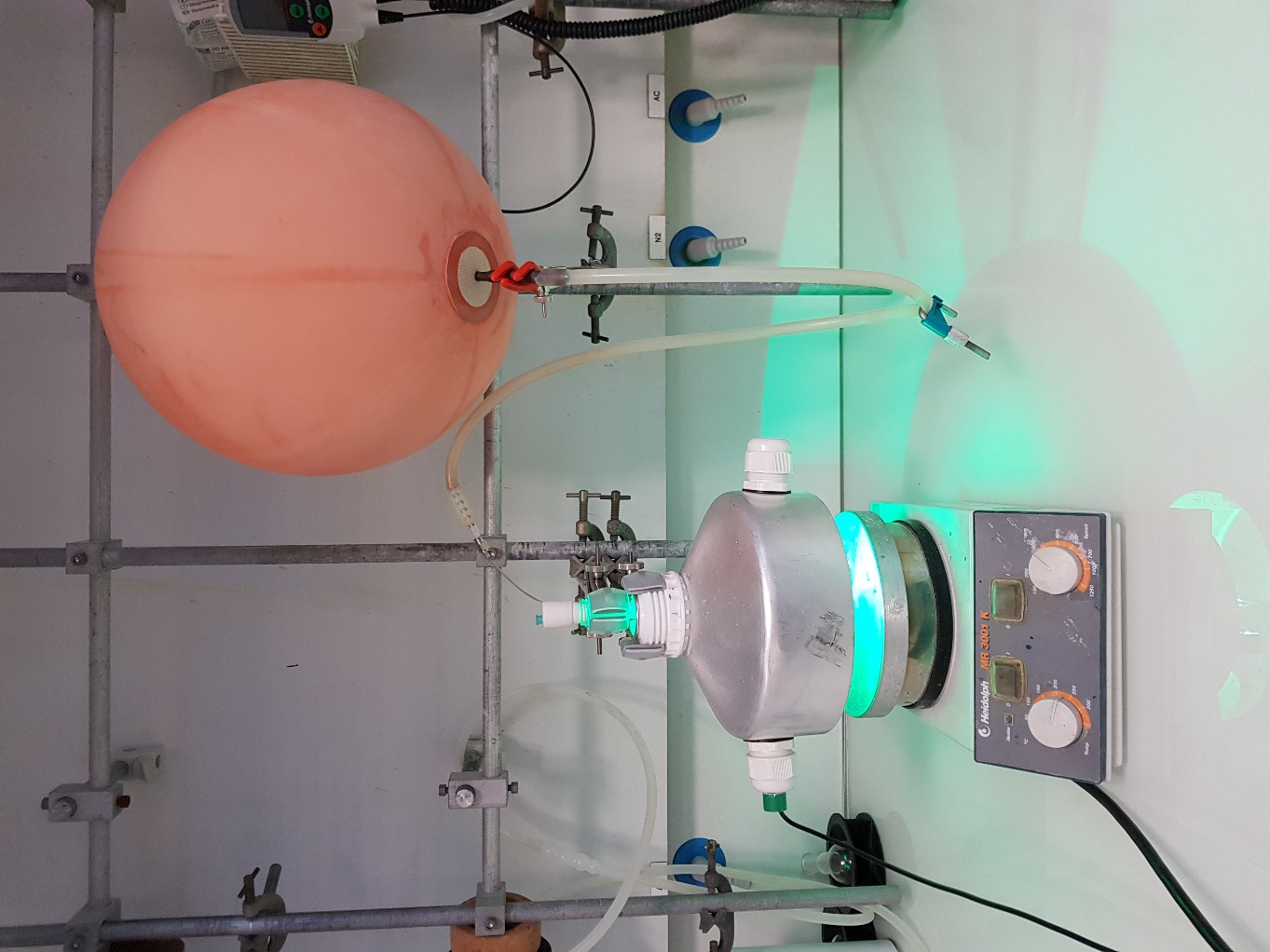 15
Extension : variation des substituants
II.
51% (19%)
64% (14%)
R = H : 55% (16%)
R = Me : 50% (6%)
R = vinyl : 43% (7%)
R = Ph : 26% (9%)
R = OMe : 58% (14%)
R = OEt : 72% (13%)
R = F : 56% (11%)
R = Cl : 53% (14%)
R = NO2 : 38% (16%)
R = CN : 38% (14%)
R = SO2Me : 45% (14%)
R = COOH : 0% (0%)
R = Me : 56% (15%)
R = Cl : 48% (12%)
49% (23%)
R = Me : 38% (22%)
R = F : 38% (22%)
49% (26%)
37% (15%)
44% (13%)
16
Étude mécanistique : confirmation de la structure supposée
III.1.
Obtention de monocristaux d’un époxyde, validation de la stéréochimie
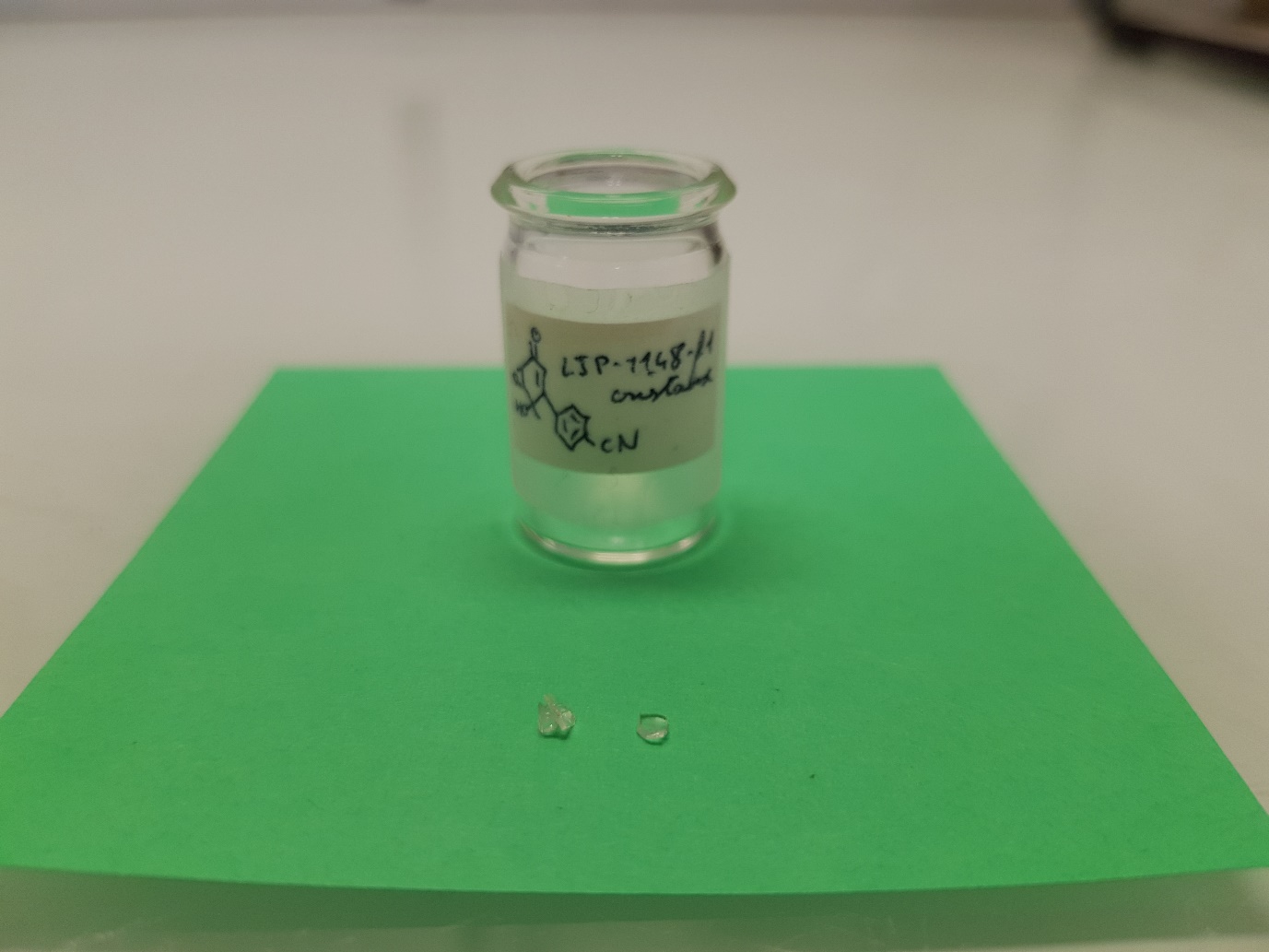 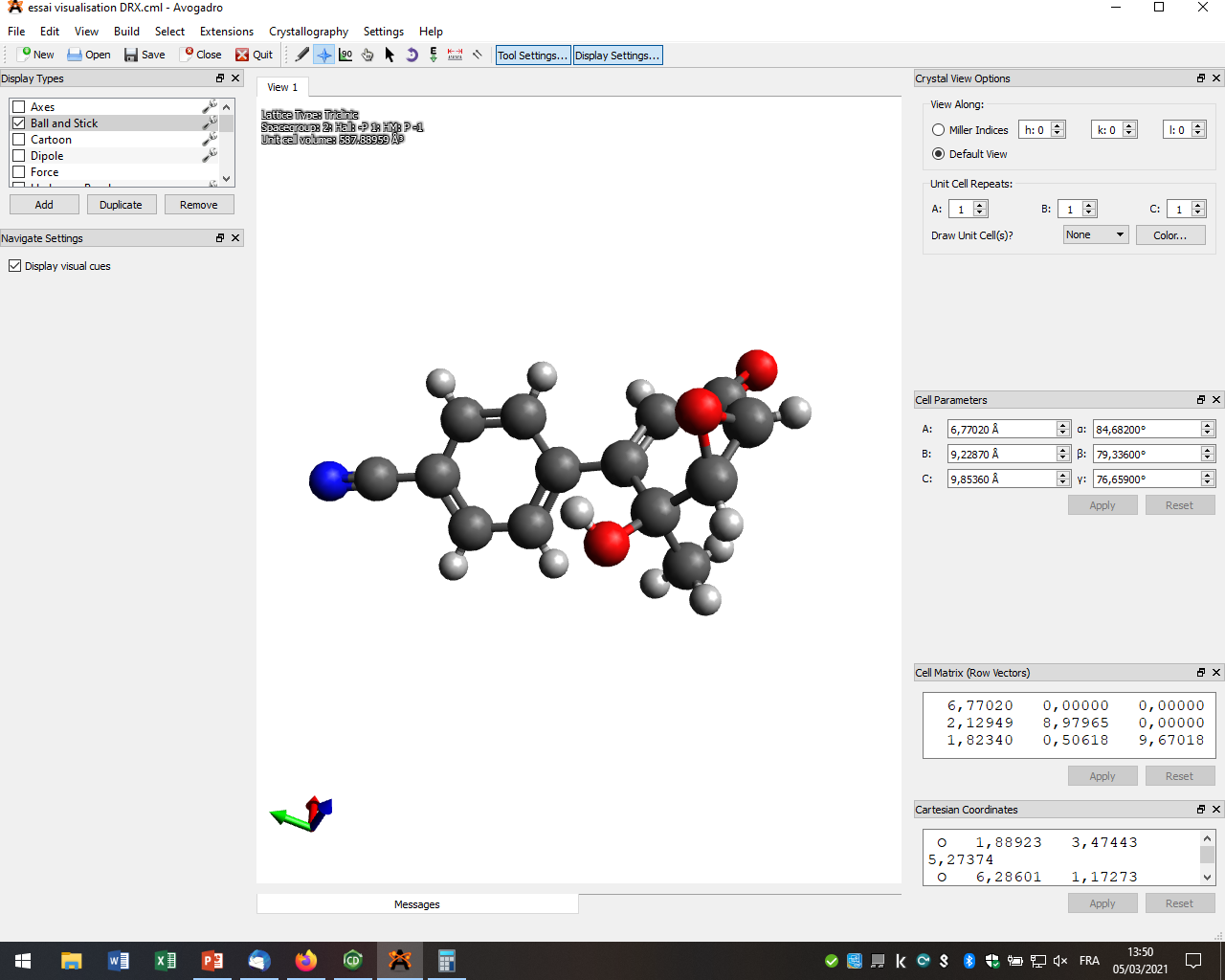 17
Étude mécanistique : espèce active
III.1.
Expérience contrôle, validation de l’oxygène singulet comme espèce active
1O2 est l’espèce active
18
Étude mécanistique : expériences contrôle
III.1.
Expériences contrôle, importance des différents paramètres (Rendements RMN 1H, [Rendement isolé])
19
Étude mécanistique : intermédiaire réactionnel
III.1.
Validation d’un intermédiaire de type hydroperoxyde (Rendements RMN 1H)
20
Étude mécanistique : suivi cinétique
III.1.
Observation de l’intermédiaire hydroperoxyde (Rendements RMN 1H)
21
Étude mécanistique : intramoléculaire ou intermoléculaire ?
III.1.
Mise en présence de phénol et d’alcool pour vérifier l’existence d’une voie intermoléculaire (Rendement RMN 1H)
Il existe une voie intermoléculaire
22
Étude mécanistique : modélisation
III.2.
Optimisation de géométrie
	Fonctionnelle : M06-2X
	Base de fonctions : 6-31G(d) (C, H, O) et LANL2DZ (Cs)
	Prise en compte du solvant : PCM (MeOH)






Calcul d’énergie
	Fonctionnelle : M06-2X
	Base de fonctions : 6-311++G(d, p) (C, H, O) et LANL2DZ (Cs)
	Prise en compte du solvant : PCM (MeOH)
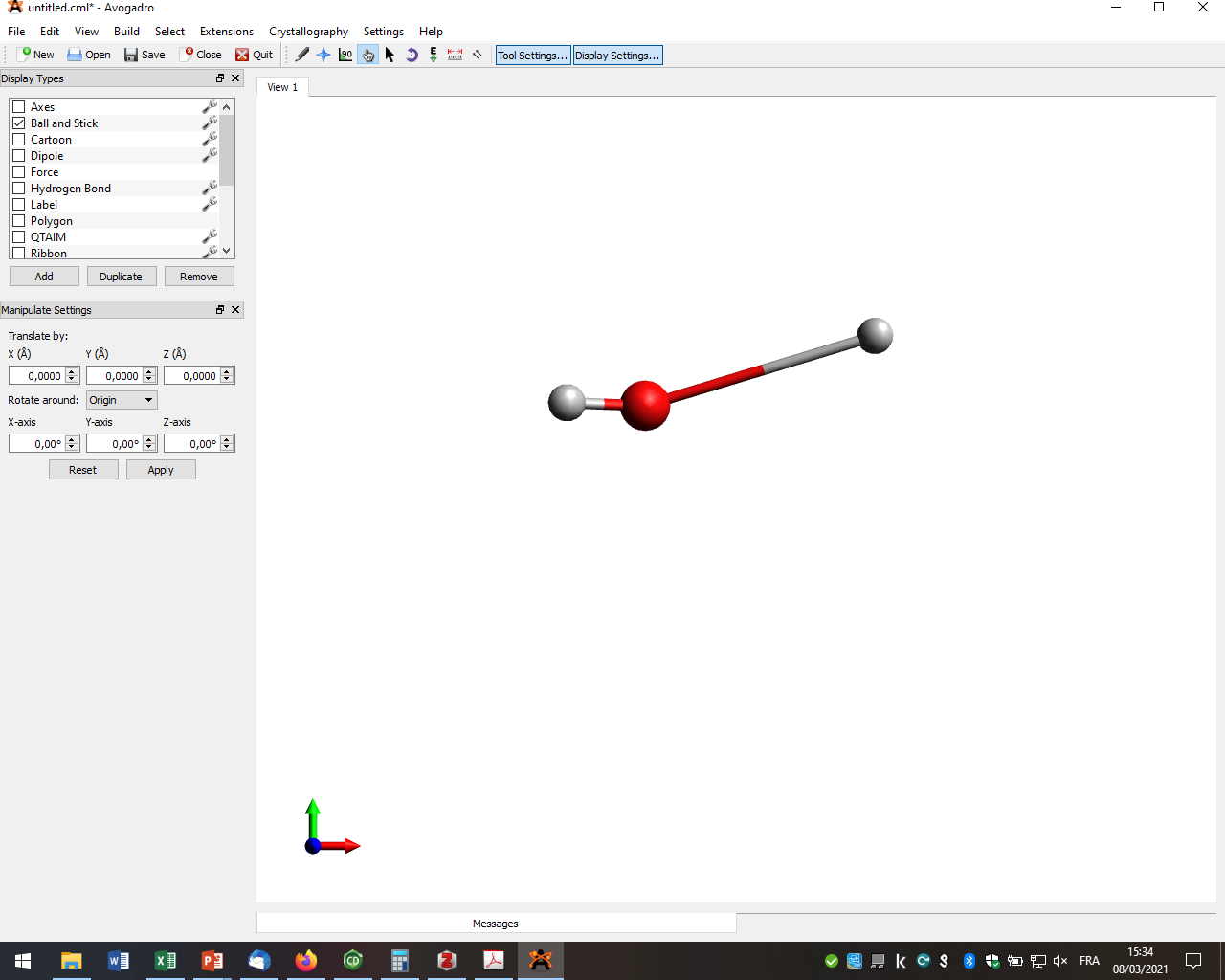 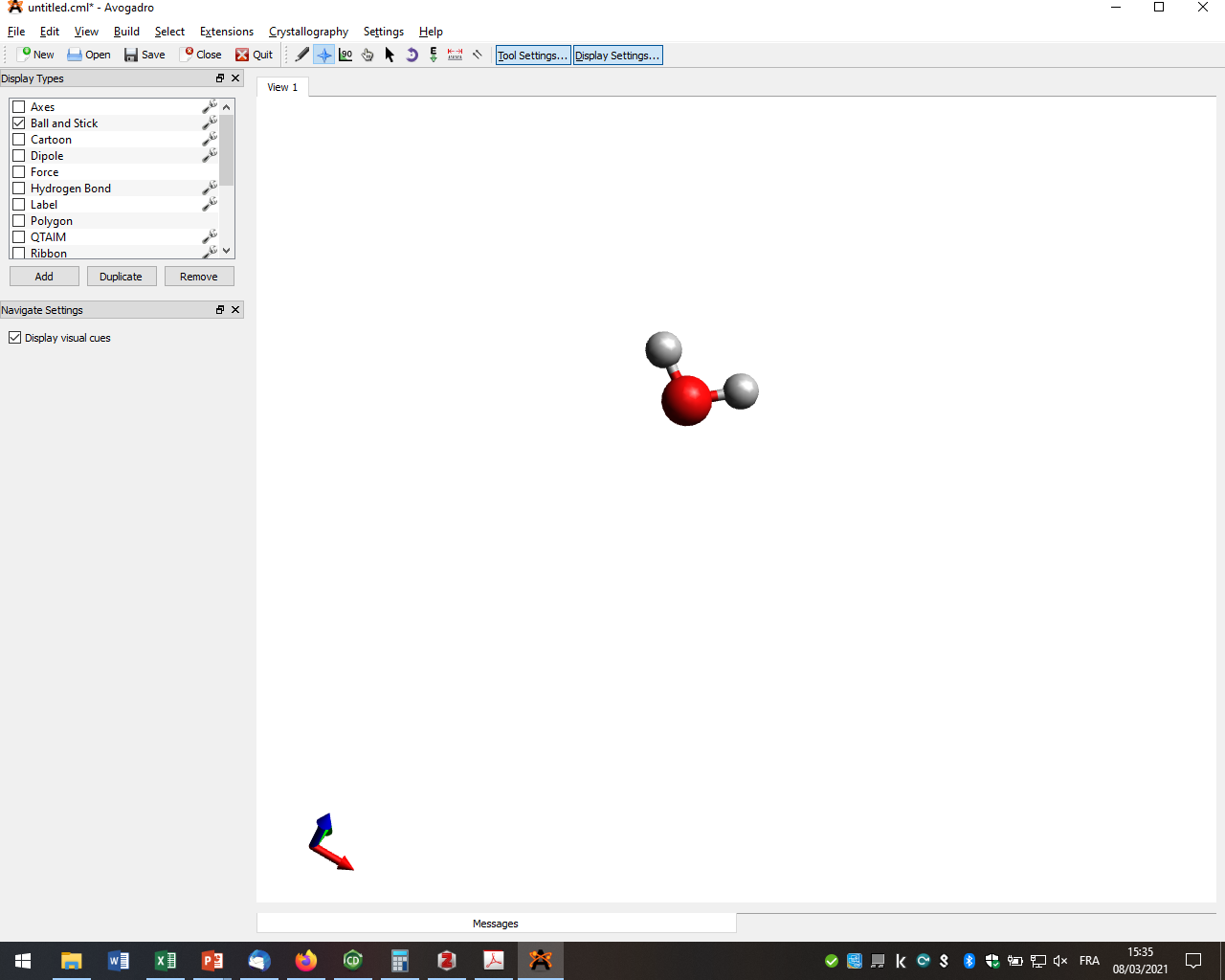 23
Étude mécanistique : modélisation
III.2.
Voie intramoléculaire : 
Addition de Michaël du côté le moins encombré
PCM-M06-2X/6-311++G(d,p)-LANL2DZ(Cs)
//PCM-M06-2X/6-31G(d)-LANL2DZ(Cs)
24
Étude mécanistique : modélisation
III.2.
Voie intramoléculaire : 
Addition de Michaël du côté encombré
PCM-M06-2X/6-311++G(d,p)-LANL2DZ(Cs)
//PCM-M06-2X/6-31G(d)-LANL2DZ(Cs)
25
Étude mécanistique : modélisation
III.2.
Voie intermoléculaire : 
Premier couple de diastéréoisomères
PCM-M06-2X/6-311++G(d,p)-LANL2DZ(Cs)
//PCM-M06-2X/6-31G(d)-LANL2DZ(Cs)
26
Étude mécanistique : modélisation
III.2.
Voie intermoléculaire : 
Deuxième couple de diastéréoisomères
PCM-M06-2X/6-311++G(d,p)-LANL2DZ(Cs)
//PCM-M06-2X/6-31G(d)-LANL2DZ(Cs)
Mécanisme le plus probable
27
Étude mécanistique : proposition
III.2.
Proposition de mécanisme
28
Fin du premier projet et perspectives
IV.
Nouveau processus monotope de photooxygénation
42 nouveaux produits synthétisés et caractérisés

Utilisation de la réaction développée en synthèse multi-étapes
Extension de la méthodologie : transfert d’atome d’oxygène hors du cycle
29
Nouveau projet : transfert d’atome d’oxygène exocyclique
IV.
Optimisation de la réaction
30
Nouveau projet : transfert d’atome d’oxygène exocyclique
IV.
Optimisation de la réaction
31
Nouveau projet : transfert d’atome d’oxygène exocyclique
IV.
Optimisation de la réaction
32
Nouveau projet : transfert d’atome d’oxygène exocyclique
IV.
Optimisation de la réaction
33
Nouveau projet : transfert d’atome d’oxygène exocyclique
IV.
Optimisation de la réaction
34
Nouveau projet : transfert d’atome d’oxygène exocyclique
IV.
Optimisation de la réaction
35
Nouveau projet : transfert d’atome d’oxygène exocyclique
IV.
Réaction optimisée
Application des conditions optimisées à une famille de composés
36
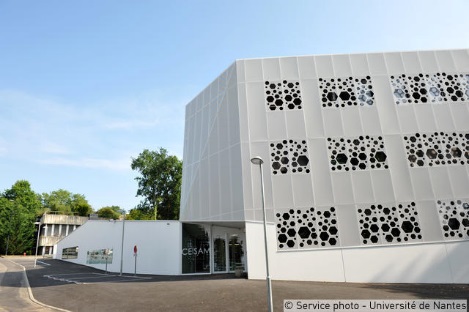 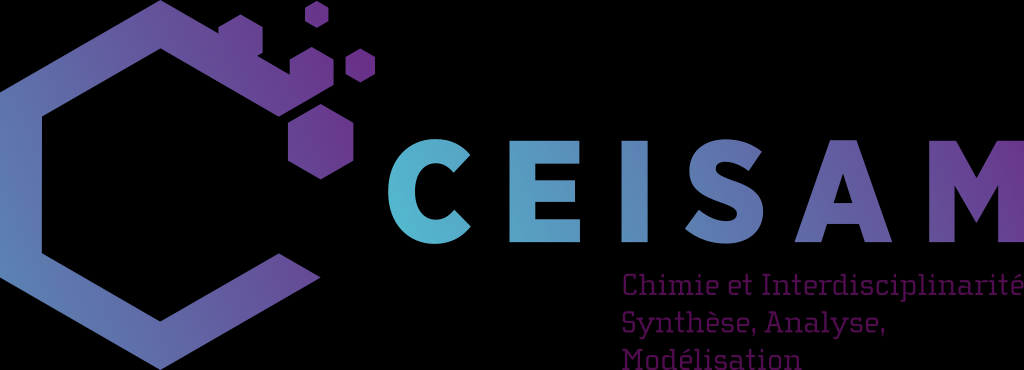 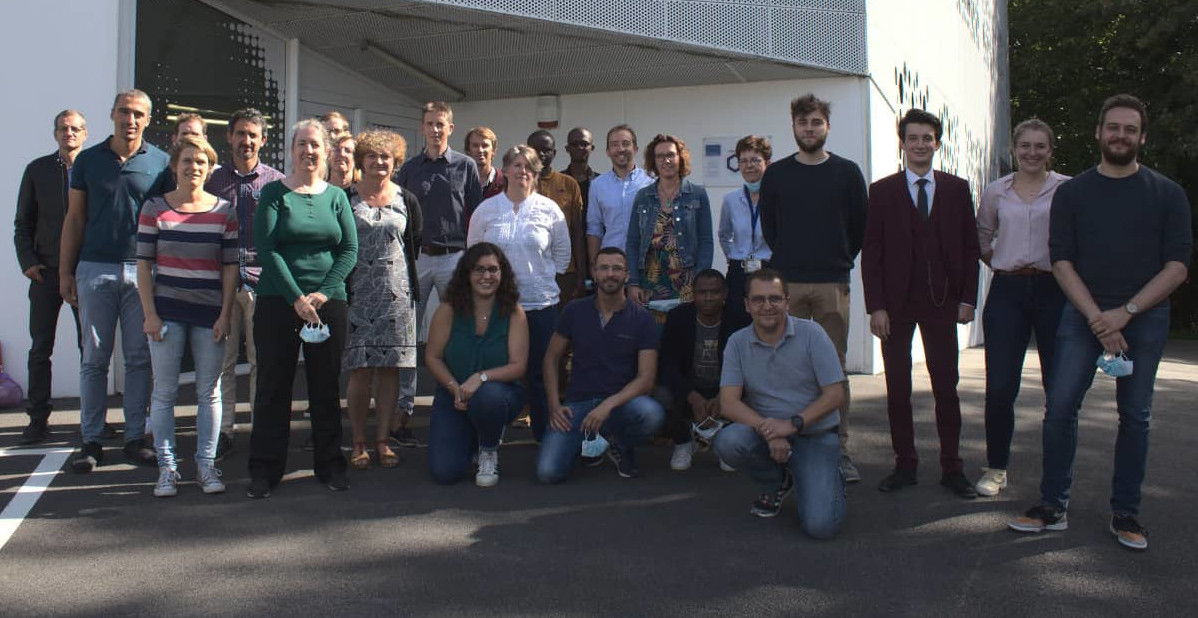